2 Corinthians 5:18–20 (ESV)
18 All this is from God, who through Christ reconciled us to himself and gave us the ministry of reconciliation; 19 that is, in Christ God was reconciling the world to himself, not counting their trespasses against them, and entrusting to us the message of reconciliation. 20 Therefore, we are ambassadors for Christ, God making his appeal through us. We implore you on behalf of Christ, be reconciled to God.
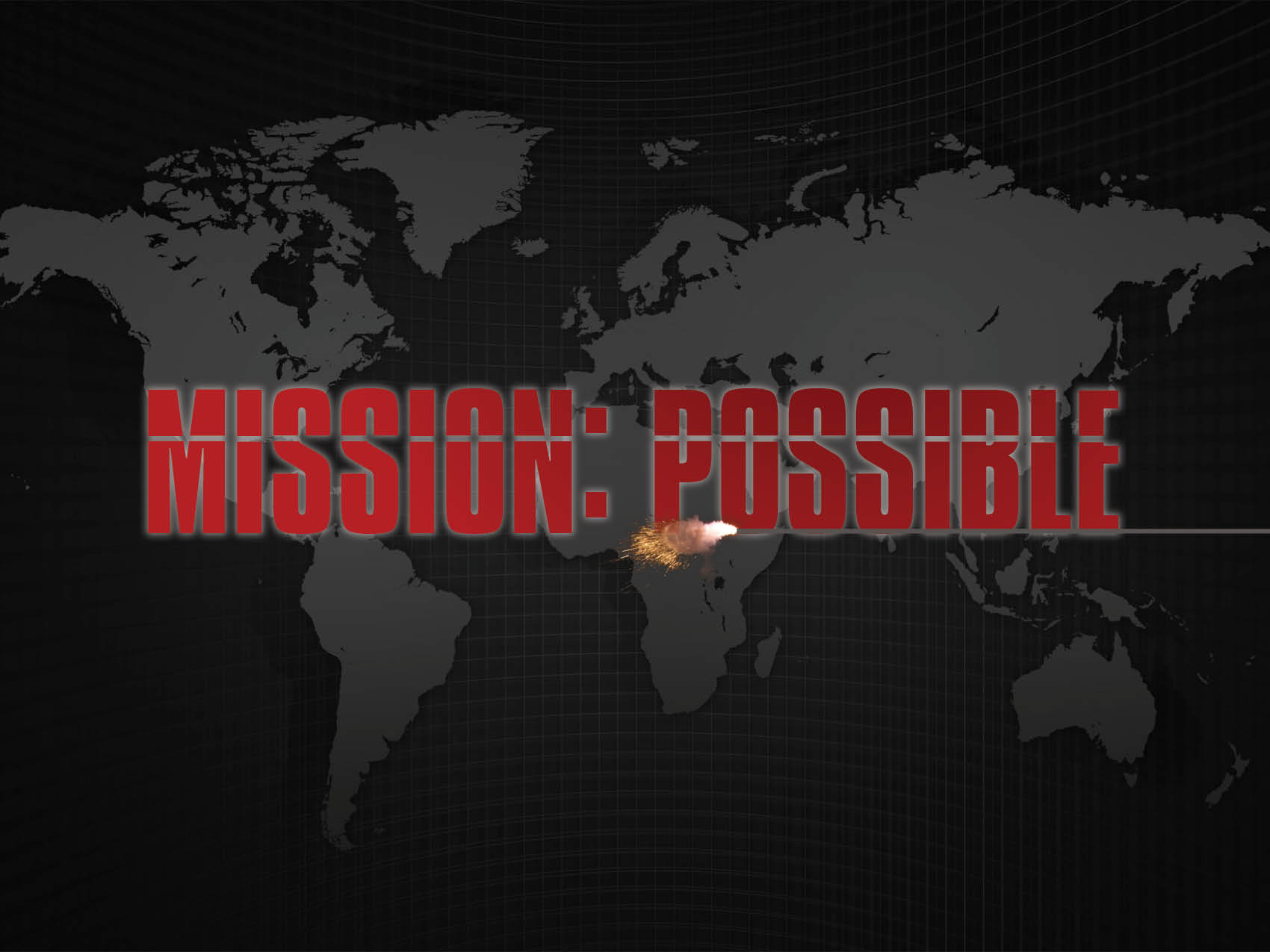 Our mission is not…
To worship on Sunday. 
Psalm 122:1
To provide moral or social reform. 
1 Timothy 3:15
John 18:36
To grow the numbers. 
Matthew 28:18–20
Our mission is to share the Gospel of Reconciliation.
The story of the Bible…
Genesis 1:26–30
Genesis 3:22–24
God wants to save all men. 
1 Timothy 2:3–4
Romans 5:6–11
Our mission is to share the Gospel of Reconciliation.
2 Corinthians 5:18–20
We are ambassadors for Christ.
We are making an appeal for God here on earth. 
The message is reconciliation.